Školski  časopis

B i s t r i n a 

Osnovna škola Primorje – Smokovljani
Školska godina 2014./ 2015.
Uvodna riječ...
Dragi učenici,učitelji,roditelji i svi vi koji ćete odvojiti svoje vrijeme, čitajući naš četvri školski list od srca vas pozdravljam, u nadi da ćete barem malo uživati u onome što vam nudim naša Bistrina. U ovom 4.broju  nastojala sam ostvariti koncept od prošle godine, pazeći da obilježim sve važnije datume kronološkim slijedom.

Također, željela sam obuhvatiti i dječje radove,bilo u literarnom izrazu ili likovnom.Osim pisanog oblika, većina važnijih datuma je obiljžena i fotografijom.

Ovim putem želim zahvaliti svima koji su mi na na bilo koji način pomogli u ostvarenju ovog lista, posebno Veri Miljević
Jelčić na literarnim radovima, također, Mariji Đurđević,a na fotografijama posebno zahvaljujemo Ani Mijić i ravnatelju Zlatku Volareviću. Moram spomenuti i Mariju Sršen koja je uvijek bila tu ako  je trebalo pomoći oko tehničkih stvari u izradi lista i Anu Utovac koja se vjerno brinula o ljepotama naše škole i  likovnim radovima učenika.
                                                                               Urednica:
                                                                                Slavica Ilić
Školske novosti:
U novoj nastavnoj godini dobili smo  osam malih prvašića, a to su: Antonija Bazdan, Lea Glavinić, Ivan Konsuo, Ivona Kužić, Nikša Lujo, Jana Radić, Gabriela Slade i Mia Vrlić.

Zadnju godinu provest će u našim učionicama ovi osmaši: Mateo Miljević, Karmen Sentić, Mario Slade, Jelena Stanković i Lucija Šagarjelo.
Dogodilo se dosta promjena među samim  djelatnicima škole. Bitno je istaknuti da je u mirovinu otišlo dvoje djelatnika, koji su u OŠ Primorje ostavili dobar dio svog životnog vijeka. U zasluženu mirovinu otišla je spremačica Tereza Ljuban i uvijek vrijedni domar Nikola Ljuban. Njih dvoje su zamijenili Anita Lujo(spremačica) i Mato Maškarić(domar).

   Također smo dobili i novog učitelja tehničke kulture Josipa Šprlju, profesoricu talijanskoga jezika Teu Đivanović i profesoricu informatike Mariju Oršulić.
Policajac u našoj školi

 Dana 22.9. imali smo zanimljivog gosta, a riječ je o policajcu koji je naše prvašiće učio o važnosti ponašanja u prometu. Učenici su osim  edukativnog govora dobili i prigodne poklone koje mogu koristiti u prometu. Nadamo se da će im stečeno znanje olakšati prepreke koje svakodnevno mogu doživjeti na cesti.
Prigodni i korisni pokloni
8. listopada  2014. - Sretan vam Dan     neovisnosti
Dan neovisnosti jedan je od najvažnijih dana u hrvatskoj povijesti. To je dan kada je Hrvatski sabor 1991.g. u dramatičnim okolnostima agresije, potvrdio povijesnu odluku o proglašenju neovisnosti Republike Hrvatske.

 Ovo je dan  kada trebamo zahvaliti svima koji su pridonijeli ostvarenju povijesnog cilja, neovisnosti i slobode naše Domovine. Posebno, hvala našim braniteljima. Mnogi od njih dali su svoj život za našu slobodu.
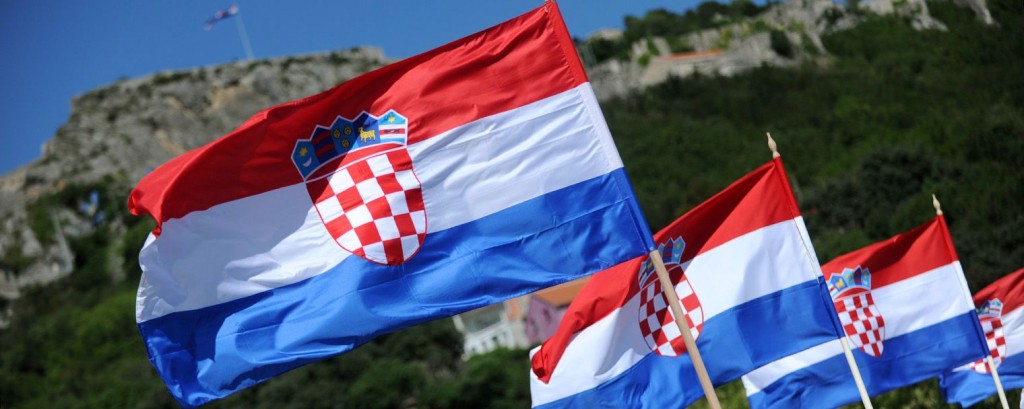 Dan kruha...
Jedan od važnijih događaja koji se u našoj školi obilježava svake godine jest dan posvećen kruhu. Ovogodišnji Dan kruha obilježen je prigodnom priredbom i blagoslovom svega onoga što su vrijedne ruke naših mama i baka ispekle za ovaj dan. Fotografije će više od riječi prikazati bogatstvo slastica i peciva koje su se nalazile na stolu.
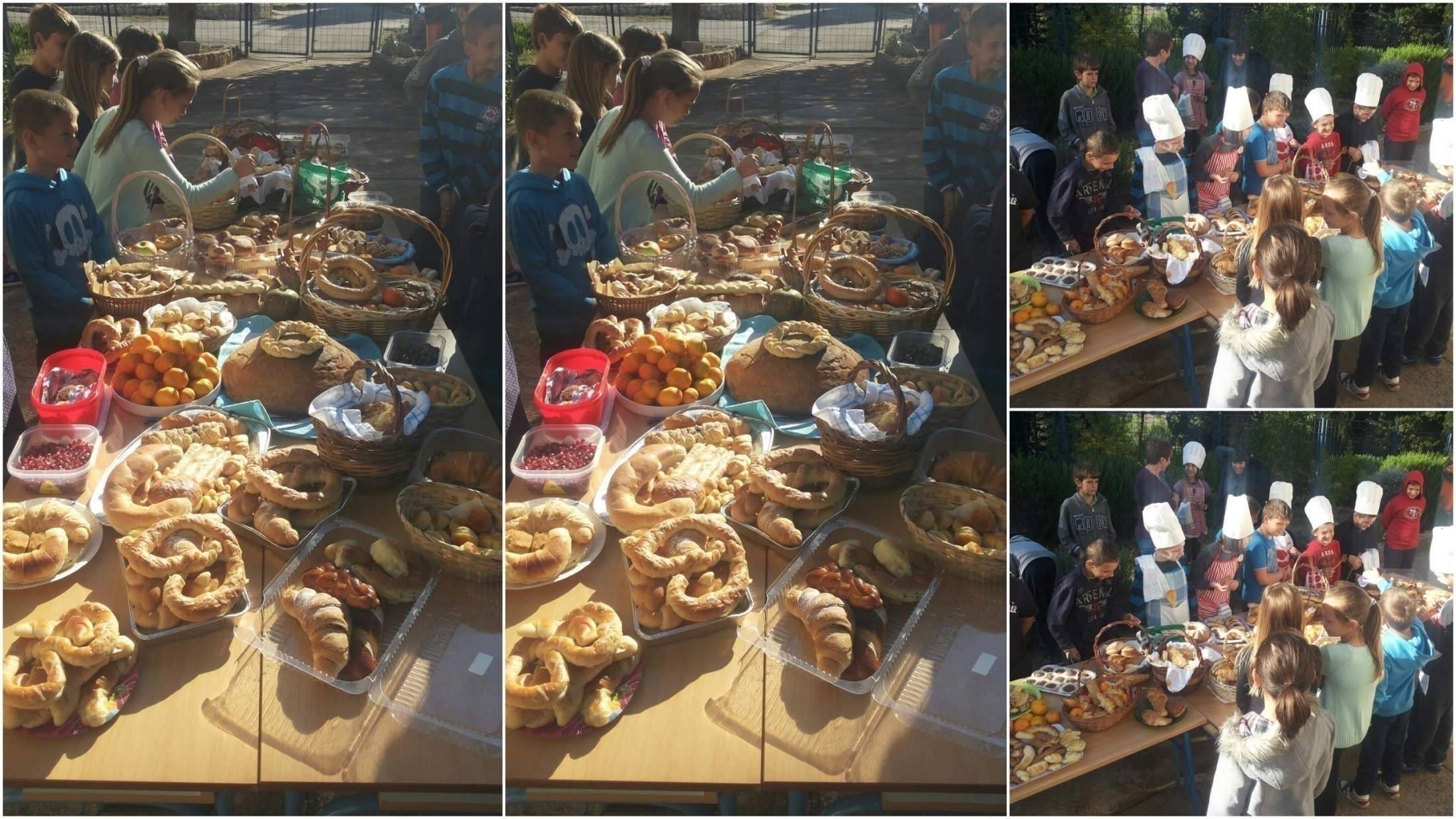 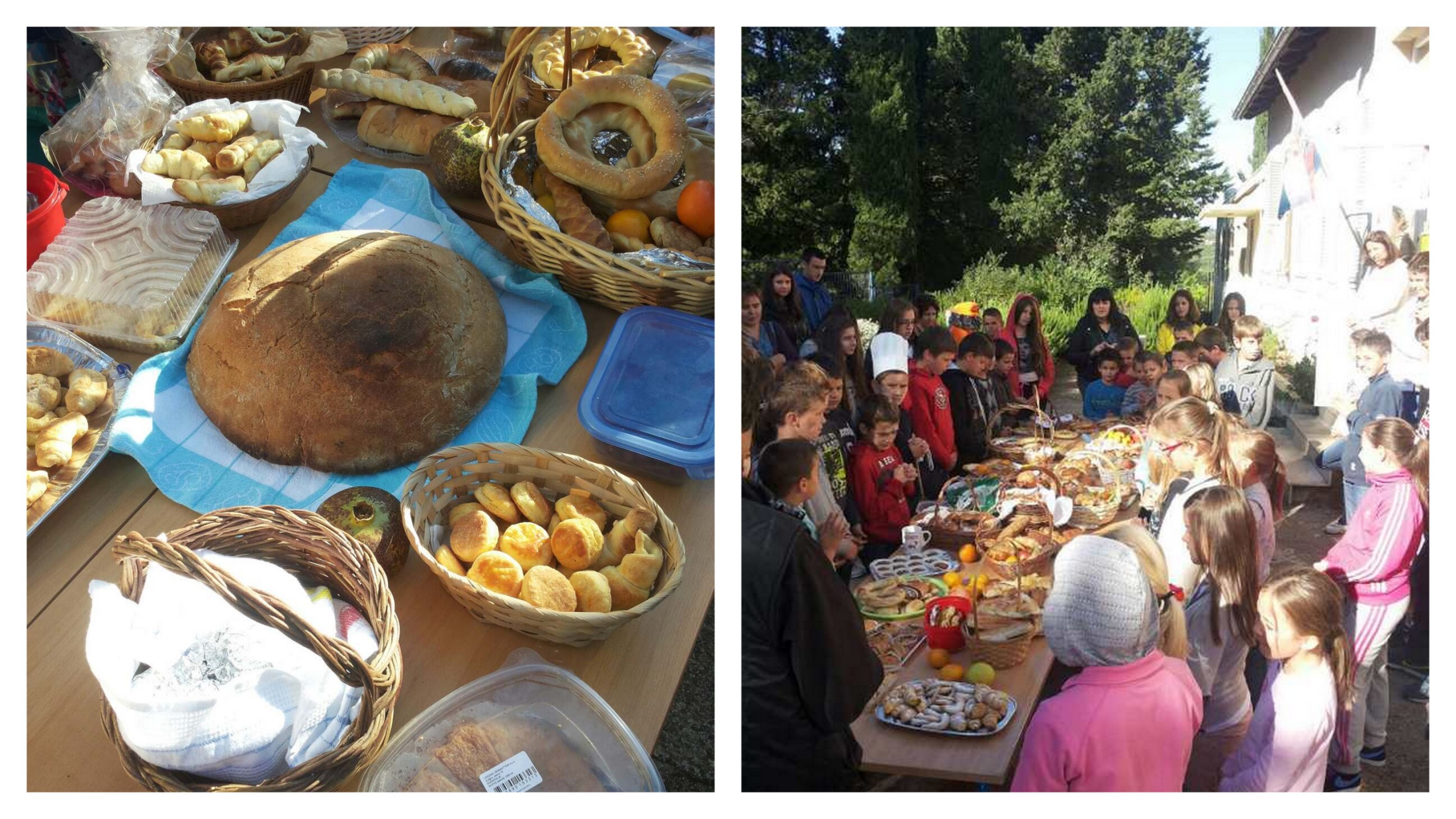 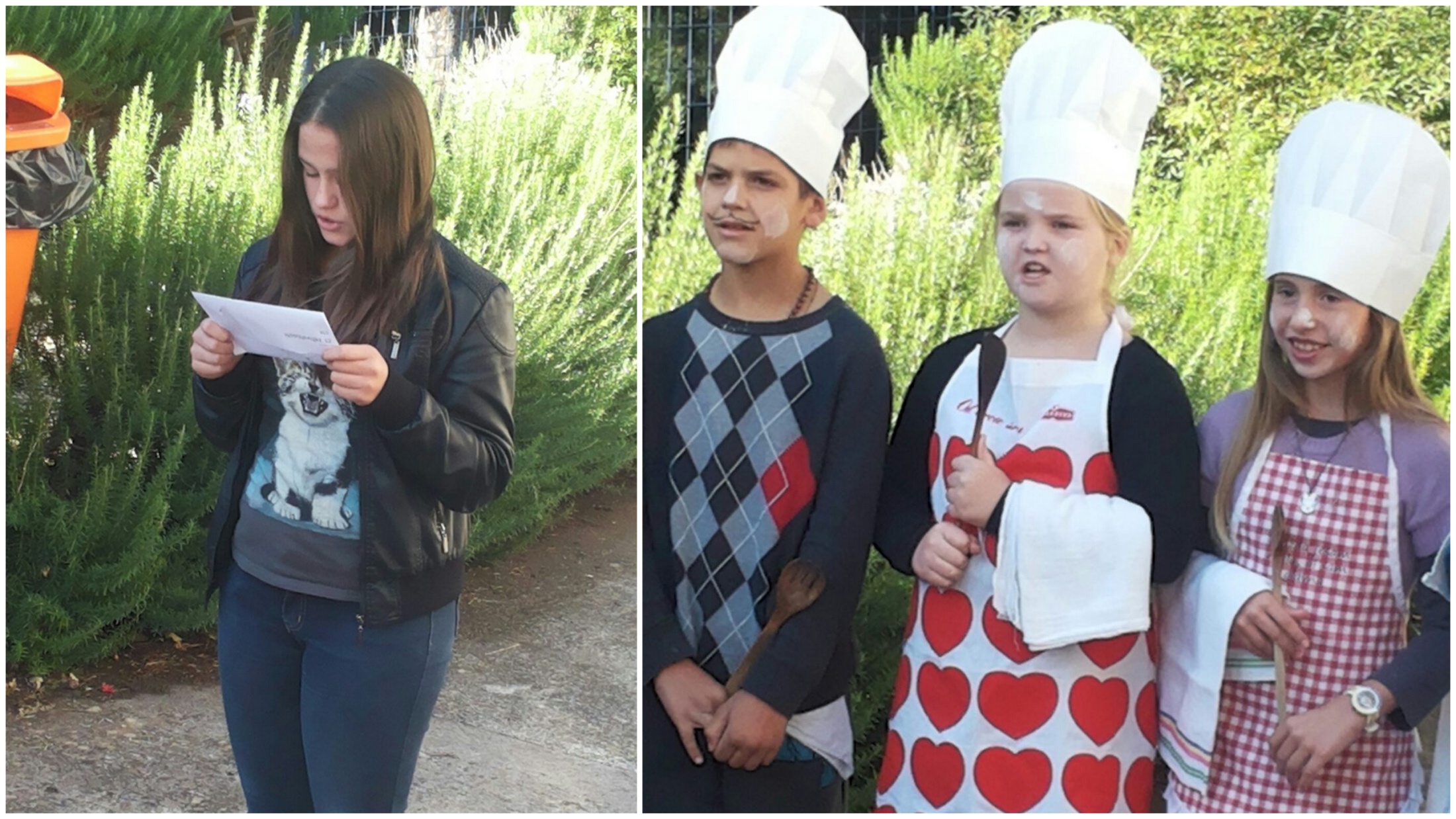 Matematika kao zabava...
Da matematika nije tako strašna i teška kako izgleda pokazala nam je “OŠ Ston” koja nas je pozvala  5. prosinca na ugodno druženje pod nazivom Večer matematike.  Mogli smo vidjeti roditelje  kako igraju matematičke igre sa svojom djecom i na taj način razbijaju predrasudu da je matematika nezanimljiva. Radost da  posjete ovu večer matematike imalo je naših 15 učenika koja su se sa smiješkom vratila svojim kućama.
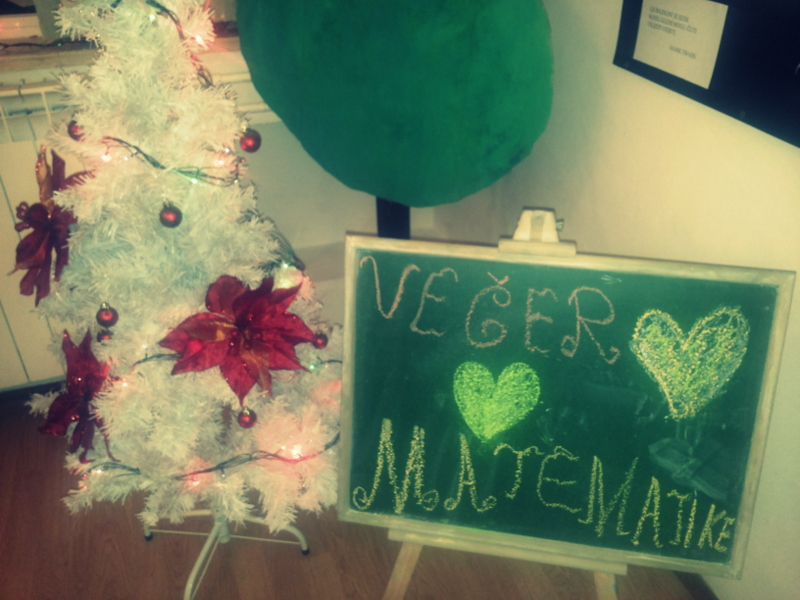 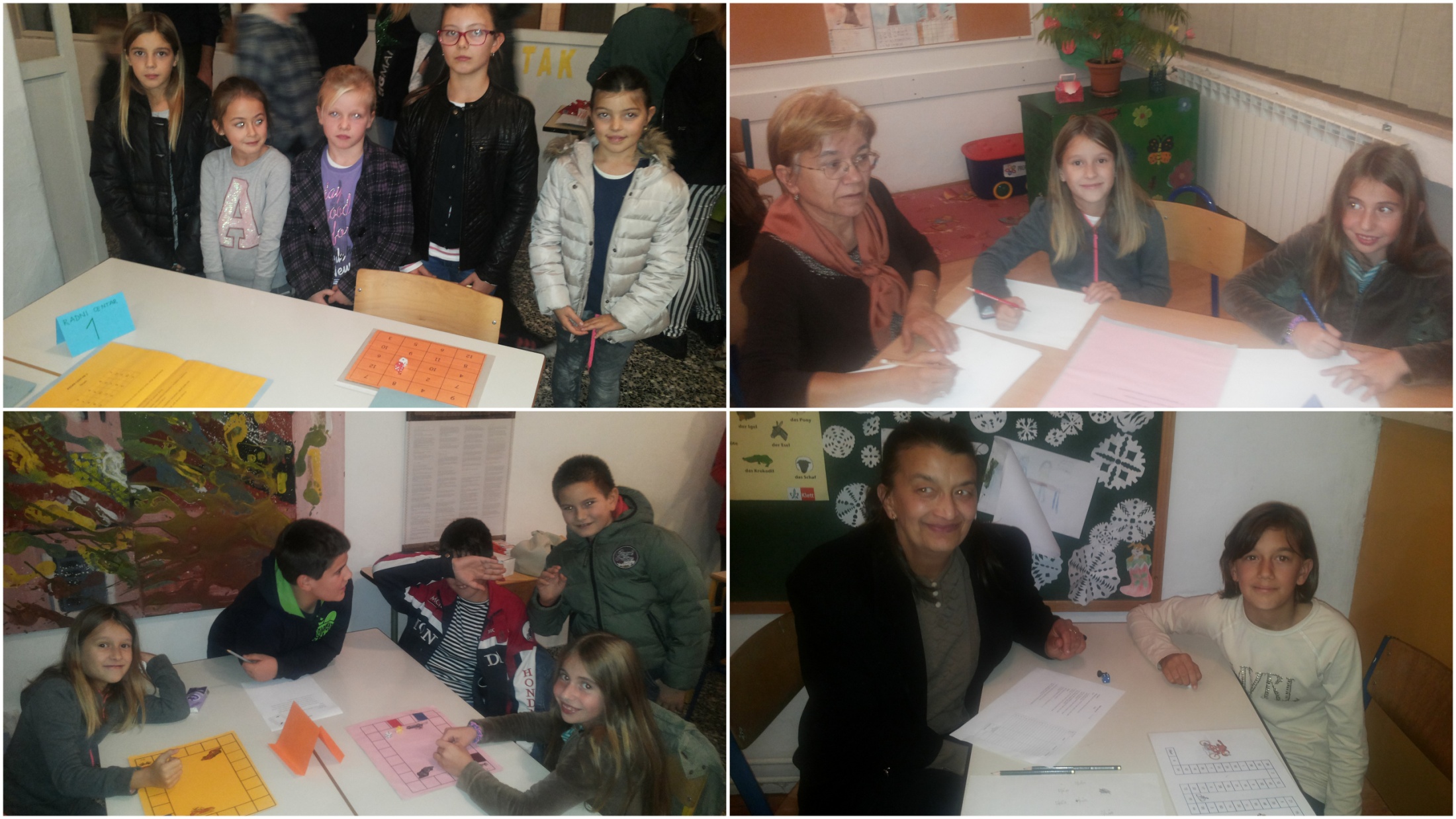 Sveti Nikola...
Kuc... kuc... Netko nam stiže na školska vrata i to 6.12.Ima veliku bijelu bradu i nosi puno poklona. Zaštitnik je pomoraca, putnika, djece i mladih. To je naš sv. Nikola! 
Svake godine mu se posebno radujemo pa ni ove nema razloga da ga s manje veselja dočekamo.  Nije se samo zadržao u učionicama pa je osim djece uveselio i odrasle izlaskom iz škole.
Za veselu i pozitivnu atmosferu, osim naravno “sv. Nikole”, zaslužni su i svi učitelji, pa im ovim putem zahvaljujemo.
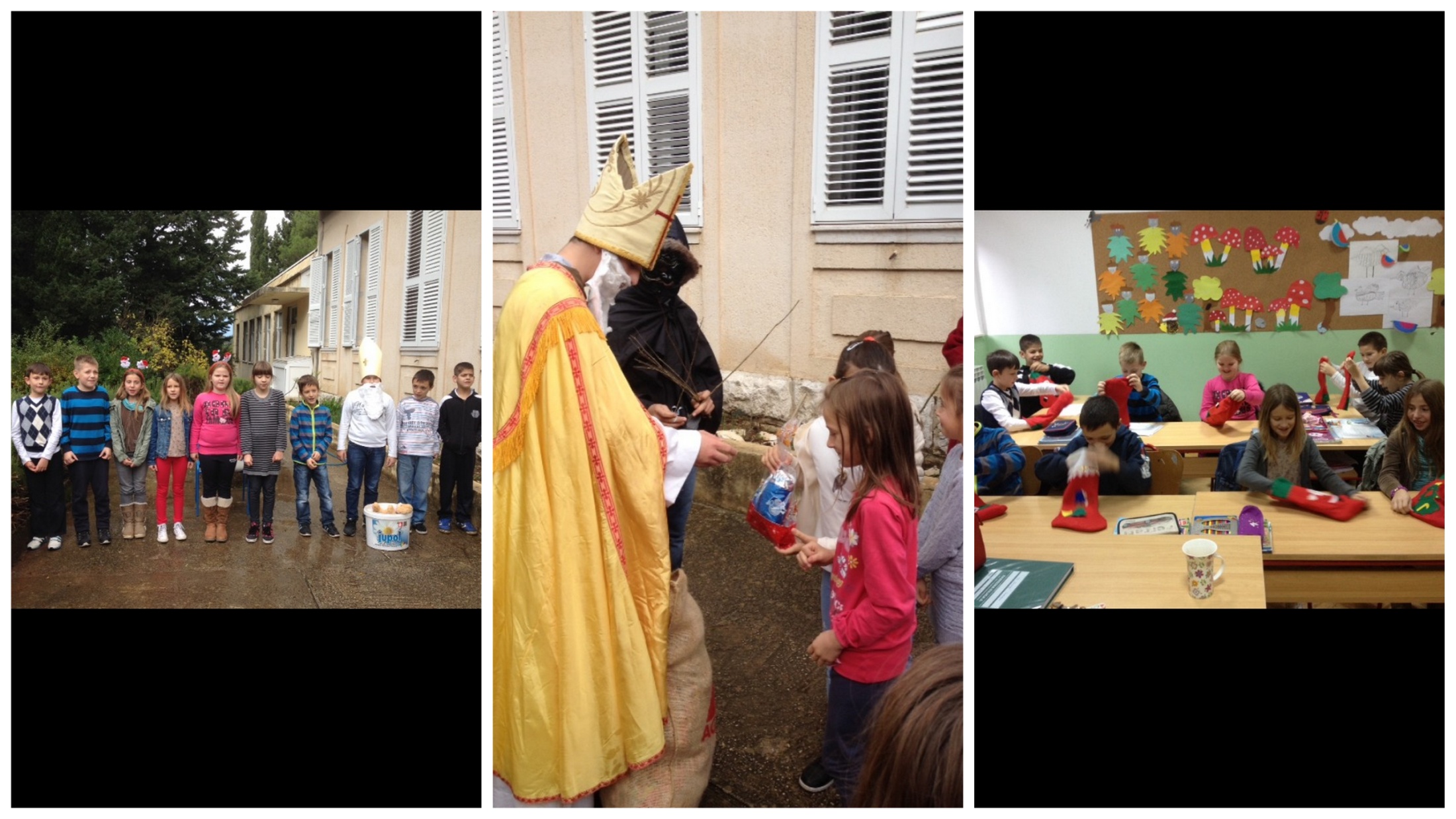 Dan sjećanja na Vukovar
Vukovar nije samo jedan u nizu gradova koji se spominje tek tako da bi se istakla ljepota prirode  ili naglasila važnost gospodarstva. Vukovar je više od svega toga, on je pojam za borbu, žrtvu i život. 
    
   Dana 18. studenog 1991.g. obilježava se najveća i najkrvavija bitka u Domovinskom ratu. Puno ljudi i djece je ostavilo svoje nevine živote u ranjenom gradu, a za puno njih se još uvijek ne zna ni gdje su. 
  
   Podignimo se i odajmo počast svim žrtvama i svim onim obespravljenima tokom rata, a posebno veliko hvala GRADU HEROJU.
Obljetnica pada Vukovara i u našoj školi
Molitva i paljenje svijeća
Nikad vas nećemo zaboraviti
Veliko glazbeno iznenađenje
Dubrovački komorni orkestar počastio nas je 7.12. svojim dolskom i uveselio naše učenike svojim virtuoznim umijećem sviranja raznih instrumenata.
  
   Cijeli ovaj glazbeni događaj zbivao se u mjesnoj crkvi sv. Vida u Smokovljanima. Osim prekrasnih melodija koje su stvarali naši simfonisti, učenici su imali priliku i da se bolje upoznaju s instrumentima i na takav način spoje ugodno s korisnim. 

 Nadamo se da ćemo i ubuduće imati ovakva lijepa iznenađenja.
Dubrovački komorni orkestar
Učenici s pažnjom slušaju orkastar
Nogometno natjecanje
Kakva bi bila škola bez nogometa i natjecanja?!
   Tako smo i ove godine  16.12. pokazali sportski duh i prijavili našu nogometnu ekipu  pod vodstvom  prof. tjelesne kulture Petra Brašića na međuškolsko natjecanje u Mokošicu. Iako rezultat nije išao u prilog našoj ekipi koja je izgubila od OŠ “Orašac” 4:1 pohvalit ćemo svakako, Ivana Miljevića koji je uspio ostvariti jedan gol.Momci više sreće drugi put i samo hrabro!!
Jedno ne, mijenja sve!!!
Dan  17.12.  sigurno   ćemo svi  dugo pamtiti, ne samo  zbog
    toga što učenici nisu imali nastavu, već što su taj dan uz igru i zabavu naučili puno korisnih savjeta koji će im sigurno koristiti u životu. 
     
    Cijeli program bio je posvećen ovisnosti, a naši djelatnici škole, itekako, su se potrudili da taj dan bude što zanimljiviji. Nositelj programa je bila pedagogica Nives Erceg, a u suradnji s njom pomogali su joj Petar Brašić, Vera MiljevićJelčić,Ana Mijić, Ivanka Vatović i naravno, svi ostali učitelji. Program je sadržavao tjelovježbu,dva natjecateljska kviza  u kojima su učenici pokazali svoje znanje i prigodni film na temu Ovisnost. Bitno je još spomenuti da su postojali i bedževi koji su davali jasnu poruku učenicima” JEDNO NE, MIJENJA SVE”!
Vjerujemo da su svi naši učenici izvukli jasnu pouku koliko je bilo koja ovisnost opasna, bilo da je riječ o narkoticima, alkoholu, nikotinu, kocki, televiziji, internetu ili hrani.
trčanje i tjelovježba
natjecateljski kviz
Učenici sudjeluju u kvizu
Pobjedničke  ekipe
Božićna čarolija
Blagdanski  ugođaj  ni  ove   godine  nije   nedostajao  našoj
   školi. Tako smo 23. 12. imali prigodne igrokaze koje su izveli naši učenici uz pomoć  učiteljica Marije Đurđević i Ane Mijić.
  Da bi ugođaj bio još posebniji imali smo i glazbene točke koje su se pjevale na hrvatskom,engleskom i talijanskom jeziku. Za prekrasne melodije koje su stvarale božićnu atmosferu zaslužne su Tadeja Barović i Elza Čagalj. Njima nije bilo teško svakodnevno vježbati s učenicima. 
 Također, ćemo spomenuti i uvijek dobro došle recitacije koje su izveli učenici pod vodstvom Vere Miljević Jelčić.
Božićni igrokaz
Naši  mali glumci su vjerno dočarali božićnu atmosferu.
Dvije dramske družine
Sveta obitelj
Božićni  panoi
Božićni , snježni stihovi i misli naših učenika
Zima 

 Došla nam je zima,       
Pahuljice ona ima.
Medo spava san
Dok ne svane proljetni dan.

 Gabriela Slade,1. razred
Božić

Kasni noćni sat prolazi,
Isus k nama dolazi.

Rodi se on u štalici,
Spava na tvrdoj slamici.

Ne traži darova ni novaca,
društvo mu je jedino krava 
i ovca.

Učenice 1. i 4. razreda
Prva pahulja

Jedna pahuljica bijela
na moj dlan je sjela.
Došla nam je zima,
Reći mi je htjela.

Jana Radić,1.razred
Snjegović je zabavan

   Zimi pada snijeg. Snijegu se vesele djeca. Sanjkaju se i prave snjegovića. Na 
   glavu mu stave lonac, oko vrat šal, a u ruku metlu. 
   Ivona voli snjegovića.

   Ivona Kužić,1.razred
Pahuljice

   Došla je zima. Počele su prve pahuljice. Letjele su, padale i plesale. Bijele su i mekane. Razveselile su malene.


   Lea Glavinić, 1. razred
Božić
Na Božić se rodio mali Isus. Njegovi roditelji su Josip i Marija. Pastiri su pratili zvijezdu.
Matea  Vlahušić
Božić
Badnje veče. Tišina.
Okićeno drvce stoji u 
najljepšem kutu u kući.
Žaruljicama raznih boja 
treperi.
Isus u štalici mirno spava, 
a ujutro će se probuditi
s darovima ispod bora.
Melany Ćamo, 6.razred
Maleni Isus
Rođenje spasitelja
Bog u jaslama spava.
Osmijeh na licu Marije.
Zvijezda na nebu sja
Isusu u čast jer 
će on spasiti svijet.
Bog se rodio na Božić
on leži na slamici.
Životinje ga s radošću 
gledaju.
I kraljevići iz daleka
će mu donijeti zlato, 
tamjan i smirnu.
Lukša Bazdan, 6. razred
Školska natjecanja
Školsko natjecanje iz matematike

   Naši matematičari su 28.1. sudjelovali na školskoj razini natjecanja. Učenici koji su pristupili natjecanju su:
   
   Stijepo Ivanišević, 5. razred
   Melany Čamo, 6. razred
   Jelena Stanković,8. razred
   Mentorica i potpora mladim matematičarima je bila Ivanka Vatović.
Školsko natjecanje iz talijanskoga jezika
Iako smo imali samo jednu učenicu  na natjecanju iz talijanskoga jezika, 26.1.  nije bio loš  dan za Mateu Bazdan i njezinu mentoricu Teu Đivanović. Matea je ostvarila 31 od mogućih 60 bodova i tako uspjela ostvariti 7. mjesto na školskoj razini. Nažalost,  nedovoljno za prelazak na županijsku razinu, ali svakako poticajno za sljedeću godinu.
Školsko natjecanje iz povijesti i geografije
Ove smo godine imali jednu učenicu  Helenu Mišković iz 7.razreda koja je prisustovala natjecanju iz povijesti, i tri učenice  Mateu Bazdan,      Karmen    Sentić   i      Jelenu 
   Stanković koje su sudjelovale na školskom natjecanju iz geografije i povijesti i to za razinu 8. razreda. Iako nisu uspjele preći na županijsku razinu, želimo ih pohvaliti za trud i rad i naravno, posebno njihovu mentoricu Ivanku Artuković.
Školsko i županijsko natjecanje iz informatike
Mala jesmo škola, ali upravo smo pokazali na Školskom natjecanju iz informatike kako i mi imamo velike talente. 21.1.
   neće  zaboraviti Nikola Stanković, Đivo Vatović i posebno Stijepo
    Ivanišević koji je uspio ostvariti 190 od    mogućih 200 bodova i 
    i na taj se način plasirati na Županijsko natjecanje iz informatike
    za 5. razrede. Iako rezultat u Dubrovniku nije plasirao našeg učenika na daljne natjecanje, on je svakako zaslužio priznanje kao i mentorica svih naših učenika Ivanka Vatović.
Valentinovo – dan zaljubljenih
Kako naši  osnovnoškolci doživljavaju ljubav upravo ćemo otkriti.

   Ivo Anu voli,             Tata  voli mamu,      Pčela na cvijetu,
   takva ljubav                 nijednu više,              voli ga najviše
   ne postoji.                    nju samu.                  na svijetu.

   Jana,1.razred            Ivona,1. razred      Gabriela,1.razred
Buket ruža
Ana se zaljubila u dečka koji se zove Ivan. Zajedno su pošli na večeru. Poslije toga su prošetali. Na rastanku , Ivan je Ani  dao poljubac  i buket crvenih ruža.
  Antonija i        Mia,1.razred
Simboli ljubavi
Trećaši su i ove godine bili jako kreativni pa su sa svojom učiteljicom Anom Mijić napravili simbolična srca koja upravo predstavljaju najljepši dan- Valentinovo.
Ljubav, ljubav, ljubav...
Jedino bitno
Ljubav je najvažnija stvar na svijetu. To su nam pokazali i trećaši,napravivši ovo veliko i prekrasno srce.
Vesele maškare
Što može biti ljepše nakon Valentinova, već razigrane i 
vesele maškare.Upravo u tom duhu su se ponašali učeni-
ci i učitelji koji su 17. veljače pokazali svoju kreativnost i
maštovitost u izradi i odabiru kostima.I ove smo godine
 odlučili nagraditi najbolje maske, pa smo ih razvrstali
na pojedinačne i grupne.
Fotografije će više od riječi pokazati njihovu ljepotu i 
raznovrsnost.
Nagrađeni učenici s najboljim kostimima
Učionice postaju nešto drugo
Na taj poseban dan, učionice gube svoj sjaj.
Mališani nisu više vrijedni đaci, već su klaunovi i policajci.
Nitko im ništa  na taj dan ne smije pa njihovo veslje traje  i traje...
Veliki uspjesi naših malih  programera
U subotu 28.3. 2015. u Kampusu Sveučilišta u Dubrovniku u organizaciji Informatičkog kluba Futura održano je završno
   5. kolo Lige programiranja u Phytonu za osnovne škole. U proteklih su pola godine oradili šest radionica i pet kola lige.
  Učenici su se natjecali u pojedinačnoj i u ekipnoj konkure- 
  ciji, a bile su dvije vrste zadataka za 5./6. razrede i za 7./8..razrede. Učenici koji su predstavljali našu školu su bili:
    Đivo Vatović,Pero Butigan i Nikola Stanković.   

  U ukupnom poredku pojedinačnih natjecatelja naš Đivo Vatović je ostvario 252 boda i osigurao si značajno 2. mjesto,
a Pero Butigan 177 bodova i 6. mjesto. U ukupnom poretku 
  ekipa  5./6. razreda OŠ Primorje Smokovljani zauzela je ponosno treće mjesto. 

  Pobjednici su u  pojedinačnim konkurencijama uz diplome i medalje dobili i tablete, a i ostali učenici u pijedinačnim i ekipnim konkurencijama dobili su vrijedne nagrade. Veliku zaslugu za ove iznimne rezultate ima njihova mentorica Ivanka Vatović. Čestitamo im svima od srca.
Dodjela priznanja i osvajanje nagrada
Ponosni učenici
Intervju s nagrađenim učenicima
Razgovor se vodi između knjižničarke i trojice učemika koji su sudjelovali u Ligi programiranja u Phytonu, osvojivši visoka mjesta i vrijedne nagrade.
  Knjižničarka: - Može li mi netko od vas na jednostavan način objasniti što je to Phyton? -
  Nikola Stanković: - To je programski jezik, pomoću kojeg se može zbrajati i oduzimati, a i još puno toga. Jednostavniji je program od Basica. -
  Knjižničarka: - Đivo, koji je tvoj bio najveći motiv da se pridružiš ovoj grupi mladih informatičara? -
  Đivo Vatović: - Učinilo mi se da bi moglo biti zabavno, a i u grupi  je bilo mojih prijatelja.-
Knjižničarka: - Pero,što je tebe najviše privuklo  da se počneš baviti programiranjem? -
  Pero Butigan: - Više volim programiranje 
  jer zahtjeva psihičku aktivnost za razliku od nogometa koji traži više fizičku spremu. – 
Knjižničarka: - Kako vas je vaša mentorica i učiteljica informatike Ivanka motivirala da dolazite redovno na sate vježbanja i učenja novog programskog jezika? –
Nikola Stanković: - Naša mentorica jednostavno zna s nama, a i pripomogli su slatkiši  koje bi nam darivala. 
Knjižničarka: - S obzirom na izvrsne rezultazte
koje ste osvojili, 3. mjesto ekipno i 2. mjesto po-
jedinačno, što možete reći svima ostalima koji 
bi se htjeli baviti programiranjem? _
Nikola Stanković: - Informatika i programi-
ranje su poslovi budućnosti i smatram da će 
svatko tko se s tim bavi imati jednu veliku pre-
dnost u životu. -
Đivo Vatović: - Slažem se s Nikolom i mogu
samo reći da je cijeli program Lige progra-
miranja u Phytonu zadovoljio sva moja očeki-
vanja.
Zaslužene medalje i nagrade
Uskrsno vrijeme
Najveći katolički blagdan je Uskrs. Osim Isusovog uskrsnuća koje ulijeva radost u naš život, djeca mu se posebno vesele zbog šarenih pisanica koje razveseljavaju njihove domove. Kako djeca doživljavaju Uskrs, upravo ćemo saznati.
“Penganje” jaja
Uskrs je blagdan kad se pripremaju pisanice. Jaje najprije “pengamo” voskom, a zatim h bojimo. Na njima se pišu lijepe uskrsne poruke. Djeca dobivaju na dar “opengana” jaja.
Antonija B.i Mia V.
( 1. razrd)
Uskrsni zeko
Za Uskrs će doći zeko s jajima. Sakrit će ih u cvijeće  i grmove po dvorištu. Djeca će tražiti jaja. Ja se nadam da ću ih pronaći bar nekoliko. 
Jana,1. razred
Jure i zeko (igrokaz)
Jure: Zeko, možeš li mi dva, tri jaja dati?
Zeko: Nisi bio dobar, to moraš znati.
Jure: Molim te,zeko!
Zeko: Nisi slušao roditelje i ništa nećeš dobiti,već sam ti
rekao.
Jure: Da ću biti dobar,sada ću ti obećati!
Zeko: Slušaj što slijedi: obećanje zlata vrijedi!
Jure: Obećajem,života mi moga i repića tvoga!
Zeko: Evo ti žuto i plavo ako si reko pravo. Dogodine 
moraš dobar biti ako želiš išta dobiti.
Jure: Bit ću bolji po tvojoj i mojoj volji!
Autori: Mare B., Gabriela R., Emanuela S.,Leona V.          (4.razred)
Napokon  je došla i ekskurzija
Učenici 7. i 8. razreda uz pratnju nastavnika Petra Brašića, 
otišli su na višednevni izlet prema Zagrebu i Hrvatskom zago-
rju. Polazak im je bio 13.4.,a smještaj  su imali u Tuheljskim 
 Toplicama, u Hotelu Well. 

Naši učenici imali su priliku upoznati ljepote našeg kraja pa su 
tako obišli Zagreb, Varaždin,Krapinu...
 Posebnu pažnju učenicima je izmamio bazen koji su imali
u sklopu hotela,a od kulturnih posjeta najviše im se dojmio 
Muzej seljačkih buna.
 
Svemu što je lijepo dođe kraj, pa tako i ovoj avanturi. Učenici su se
 17. 4. vratili svojim kućama zadooljniji i sretniji nego ikada.
Nezaboravni  jednodnevni izlet
Dan 8.svibnja svakako će biti zapamćen od naših učenika (od prvog
do šestog razreda)  jer su upravo tada  krenuli na  svoj  jednodnevni 
izlet prema Skradinu.

Učenici su imali priliku posjetiti i Skradinski buk, koji je posljedna
 ,sedma i najduža sedrena barijera na rijeci Krki i jedna od najpo-
 prirodnih ljepota Hrvatske.

Pri polasku kući posjetili su i Šibenik, pa su  tako vidjeli ljepote
Katedrale  svetog Jakova, Gradsku vijećnicu i  još mnogo toga.
Ovaj nezaboravni izlet završio je u predvečernjim satima,nakon
čega su učenici sa svojim učiteljima i ravnateljem krenuli kuća-
ma. Nadamo se da nas očekuju i slijedeće godine ovakvo lijepi 
izleti.
Fotografije govore puno više od riječi.Uživajte!!
Katedrala svetog Jakova
Veseli pozdrav i mahanje naših učenika i djelatnika  škole!!
Dan planeta Zemlje
Misli prožete prirodom

Priroda
Mi trebamo prirodu jer nam daje zrak,vodu i hranu. Sa svojim 
bojama,cvijećem i pticama čini nam dane ljepšima. Za prirodu 
se trebamo brinuti!              Antonija B. i Mia V., 1.razred

Kapljica
Jedna kapljica mala na oblačku je stala. Željela je vidjeti Zemlju.
Propinjala se i pala u rijeku. Upoznala je mnoge druge kapljice.
Tvorile su slap.”Život je zaista lijep!” zaključila je na kraju.
                                           Gabriela S.,1.razred
Majčin dan
Kada bismo morali izabrati samo jednu riječ koja bi bila sinonim za ljubav, to bi bila ,svakako, riječ majka.

 Majčin dan obilježava se 10.svibnja i upravo  se želi   pokazati
važnost te posebne uloge u obitelji. Cijenimo naše majke i poda-
rimo im poštovanje koje zaslužuju.

A, sada pogledajmo kako naše prvašice doživljavaju taj dan te 
što poklanjaju svojim majkama.
Za Majčin dan mami poklanjam ružu. Zahvaljujem joj za sve 
što je učinila i čini za mene.    Jana R .

Ja,brat,seke i tata ćemo mami pokloniti cvijeće za Majčin dan
 Ona je to zaslužila!   Gabriela S.

Što pokloniti mami za Majčin dan?
- Jedan topli zagrljaj! -    Lea G.
...Majkama...
Svim majkama želimo od srca  sretan Majčin dan!
Dan škole
U četvrtak 21.svibnja proslavili smo Dan škole, ali i obilježili Dan oslobođenja Dubrovačkog primorja. Naši su nas učenici uz kordiniranje svojih učitelja počastili prigodnom priredbom u kojoj sve vrvilo recitacijama,poticajnim tekstovima o Domovinskom  ratu i naravno,nezaobilaznim pjesmama našeg zbora.

   Također,moramo spomenuti i  posjet branitelja koji nas je oplemenio svojom pričom i iskustvom o Domovinskom ratu,a mi smo odali počast Vjetrenom mlinu, gdje smo se pomolili i ostavili vijence.
    
   Zahvaljujemo svima koji su sudjelovali u programu Dana škole, a posebno našoj glazbenoj virtuozici Tadeji Barović i učiteljici Hrvatskog jezika Mariji Đurđević koje su bile nositeljice većine programa.
.
Vjetreni mlin
Međunarodni dan biološke raznolikosti
Likovni radovi učenika
Proljeće
Šarenilo boja
Pozdrav za sam kraj i skoro viđenje!!!